Lesson 4.8
Goal: The learner will change from one metric unit of measure to another.
King Henry and His Bizarre Milk Addiction
Because metric units are power of ten it’s easy to change between units.



Remember it: King Henry drinks lime green milk dead cows make.
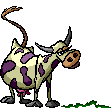 Change to smaller unit by multiplying
Change to larger unit by dividing
Move the decimal the number of jumps it takes to get to the desired unit and in the same direction.
Change 0.64 liters to milliliters.


Chang23.6 grams into kilograms.
Change 2.5 mL to liters

Change 0.01 kg to 8 g
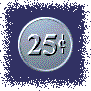 Multi-Step Problem
A jar filled with state quarters has a mass of 2.3 kilograms.  The jar’s mass is 0.9 kilograms when empty.  Each quarter has a mass of about 5.6 grams.  About how many quarters are in the jar?
Assignment
P. 209 #6-24 evens, 26, 27, 34, 39, 40